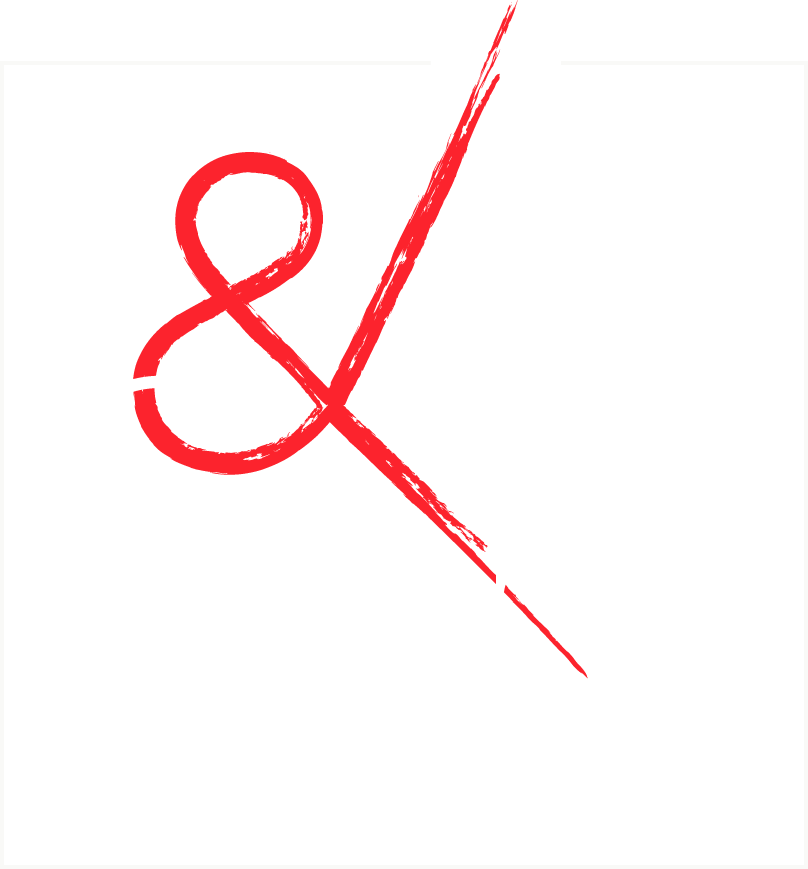 Gruppi di Lavoro:•    Portale: Michele + Pigi + …•    Social/Dirette: Giuliana + Gabriella•    Campionato: Camilla + Gabriella + ….•    Seminari: …..•    Budget: Monica + Gasbriella + Camilla•    Comunicazione: Giuliana + Cecilia•    Reporting: Pigi + Enrico•    Questionari: Camilla + Giovanni + Giusy•    Biblioteca: Francesca + …•    Sito WEB analisi: Michele + Giuseppe (Matomo)•    TEAM e collab.: Gabriella + ….

Condivisione documenti: INFN drive